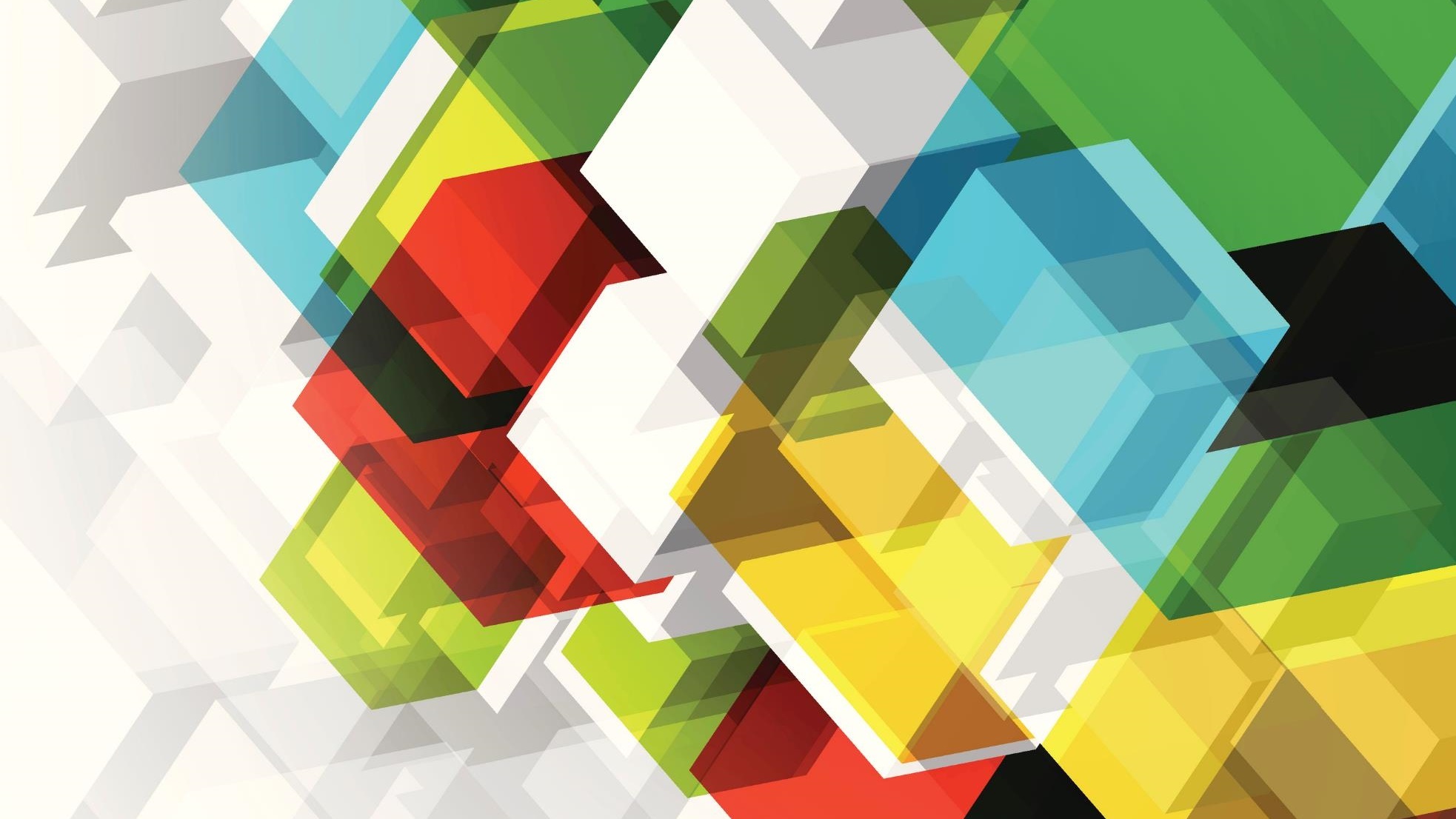 Поговорим?
КИБЕРБУЛЛИНГ
“Let's talk?”
Әңгімелесейік?
[Speaker Notes: Здравствуйте те, кто пришел сегодня на этот вебинар.
Наш сегодняшний вебинар на тему “Поговорим”
И поговорим мы сегодня о кибербуллинге.]
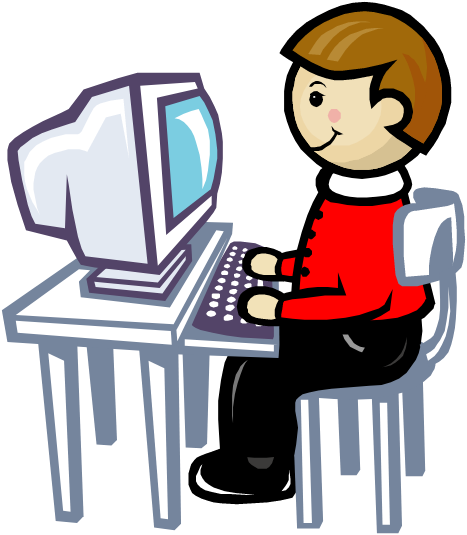 ЧТО ТАКОЕ КИБЕРБУЛЛИНГ?
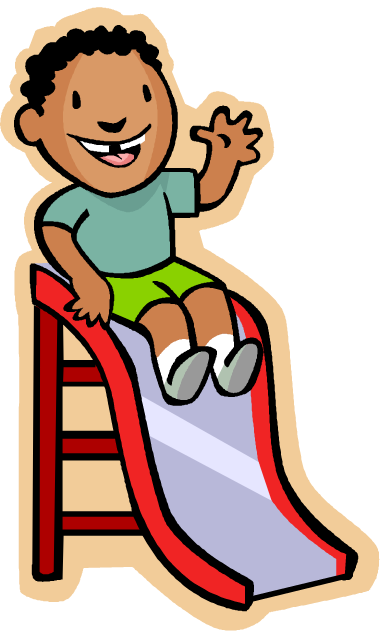 Кибербуллинг или киберзапугивание – это неоднократное использование компьютеров, мобильных телефонов, смартфонов или любых других технологий, чтобы причинить боль или смущение другому человеку.
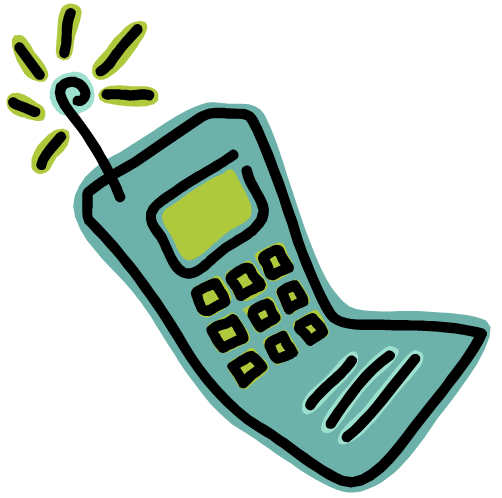 Запугивание больше не ограничивается в школьном дворе.
Это может быть по телефону или онлайн, вне поля зрения учителей и родителей.
[Speaker Notes: Двадцать лет назад, по словам Р.Махаффи, исследователя-криминолога из отдела киберпреступлений (т.е. преступлений с использованием информационных технологий) Министерства юстиции штата Миссисипи, интернет был «Диким Западом», где не действовали никакие законы и каждый мог делать, что пожелает. Первые варианты реализации общения в сети через сети и чаты были похожи скорее на общины. Их участники не только общались онлайн, но и собирались вживую, и в этот процесс было включено не так много людей. Потом пользователей интернета резко стало гораздо больше. Одновременно вырос и уровень агрессии в интернете. И вместе с агрессией в интернете появился термин кибербуллинг. Так что такое кибербуллинг? 
 - Кибербуллинг (электронная травля, жестокость онлайн) – это вид травли, преднамеренные агрессивные действия систематически на протяжении длительного периода, осуществляемые группой или индивидом с использованием электронных форм взаимодействий, направленных против жертвы, которая не может себя защитить. Это может происходить через смс-сообщения, социальные сети, создание компрометирующих веб-страниц или размещение унижающего, оскорбляющего видеоконтента и так далее.
А, одно из первых упоминаний кибербуллинга фигурирует у Крэйга и Пеплера (Craig W. & Pepler D.J.) в 1997 году. Там описаны случаи возникновения травли на интернет-площадках – агрессивное преследование среди школьников в ситуациях, когда они предпочитали не взаимодействие вживую, а технологизированный способ травли. 
Я сегодня хочу с вами поговорить на эту тему в открытой форме и  на ваше активное участие. Помните, здесь нет неправильных вопросов или ответов.]
Являюсь ли я жертвой кибербуллинга? 

Как отличить шутку от издевательства?
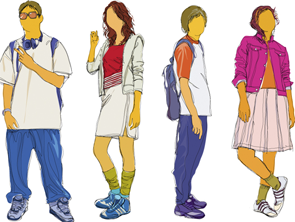 [Speaker Notes: Сегодня все, и взрослые и молодые люди, являются активными пользователями интернет сети. И не скрыть что происходят интернет травли, и при чем среди Нас. Давайте попробуем ответить. Задайте себе вопросы: 
- Являюсь ли я Вы жертвой кибербуллинга? 
- Как отличить шутку от издевательства?
(дайте возможность говорить подросткам)]
На самом деле.....
Называйте это как хотите, если вас это задевает и это не прекращается
Если это  
          продолжается даже после того, как вы попросили  человека прекратить, и это продолжает вас ранить
Прекращение кибербуллинга - это не только призыв к хулиганам
ВЕЗДЕ, ГДЕ БЫ ЭТО НЕ ПРОИЗОШЛО, ЕСЛИ ВЫ НЕ ДОВОЛЬНЫ ЭТИМ
Все друзья шутят друг с другом
Никто не заслуживает унижение
НО ЕСЛИ ЭТО ВАС ЗАДЕВАЕТ, ТОГДА ШУТКА ЗАШЛА СЛИШКОМ ДАЛЕКО
Тогда  стоит обратиться за помощью.
Но  и признание того, что все заслуживают уважения, и в Интернете, и в реальной жизни.
Тогда это может быть буллингом
ВЫ НЕ ДОЛЖНЫ ТЕРПЕТЬ ЭТО
[Speaker Notes: Собираем ответы, благодарим  их за активность, затем выводим на экран текст и комментируем: 

Все друзья шутят друг с другом, но иногда трудно сказать, развлекается ли кто-то или пытается причинить вам боль, особенно в Интернете. Иногда они смеются над этим и говорят «это всего лишь шутка» или же «не воспринимай это так серьезно».
Но если это вас задевает, и вы чувствуете, что другие смеются над вами, а не с вами, тогда шутка зашла слишком далеко. Если это продолжается даже после того, как вы попросили человека прекратить, и это продолжает вас ранить, тогда это может быть буллингом.
А когда буллинг происходит онлайн, это может привести к нежелательному вниманию широкого круга людей, включая незнакомцев. Везде, где бы это не произошло, если вы не довольны этим, вы не должны терпеть это.
Называйте это как хотите, но если вас это задевает и это не прекращается, тогда стоит обратиться за помощью. Прекращение кибербуллинга – это не только призыв к хулиганам, но и признание того, что все заслуживают уважения, и в Интернете, и в реальной жизни.]
чувствовать стыд
чувствовать себя расстроенным
усталость (потеря сна)
Каковы последствия кибербуллинга?
чувствовать себя смущенным, глупым
боли в животе
головные боли
потеря интереса к любимым вещам
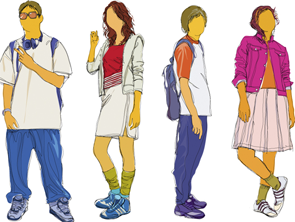 [Speaker Notes: Когда буллинг происходит в Интернете, может возникнуть ощущение, что вас атакуют повсюду, даже в вашем собственном доме. Может показаться, что спасения нет. Последствия могут длиться долго и воздействовать на человека разными способами:
Мысленно – чувствовать себя расстроенным, смущенным, глупым, даже злым.
Эмоционально – чувствовать стыд или потерю интереса к любимым вещам.
Физически – усталость (потеря сна) или наличие таких симптомов, как боли в животе и головные боли.
Чувство, когда над тобой смеются или когда другие люди преследуют тебя может привести к тому, что люди не говорят о проблеме или пытаются справиться с проблемой самостоятельно. В крайних случаях кибербуллинг может даже привести к тому, что люди лишают себя жизни.
Кибербуллинг может повлиять на нас разными способами. Но это можно преодолеть, и люди могут вновь обрести уверенность и здоровье.]
К кому мне следует обратиться, если кто-то запугивает меня онлайн? Почему так важно говорить об этом?
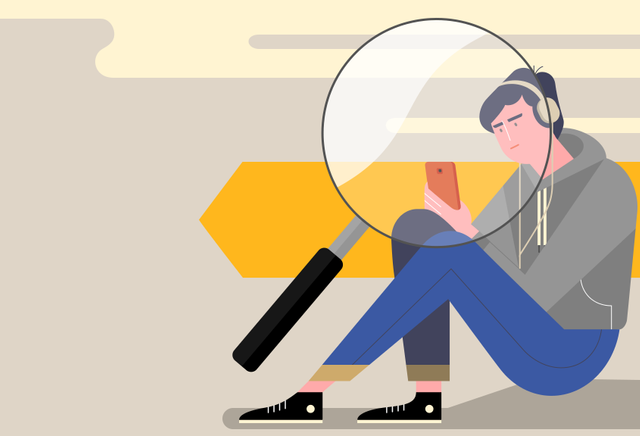 [Speaker Notes: К кому мне следует обратиться, если кто-то запугивает меня онлайн? Почему так важно говорить об этом? 
Давайте вместе подумаем и постараемся ответить на этот вопрос. Записывайте ваши ответы в чат]
Советы: куда можно обратится?
ЕСЛИ ВЫ СЧИТАЕТЕ, ЧТО НАД ВАМИ ИЗДЕВАЮТСЯ:
В своей школе вы можете обратиться к психологу, спортивному тренеру или вашему любимому учителю
Обратитесь за помощью к кому-то, кому вы доверяете, например, к родителям, близкому члену семьи или другому взрослому
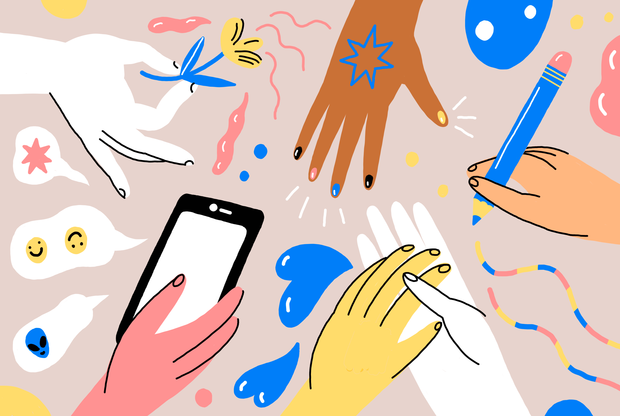 Если вы находитесь в непосредственной опасности, вам следует связаться с полицией или со службами экстренной помощи
Если издевательства/ буллинг происходят на платформе социальной сети, блокируйте  хулигана
Facebook / Instagram: если вы подвергаетесь издевательствам в Интернете, поговорите с родителями, учителем или кем-то еще, кому вы можете доверять

В СОЦИАЛЬНЫХ СЕТЯХ FACEBOOK ИЛИ INSTAGRAM  МОЖНО ПРЯМО СООБЩИТЬ О ЛЮБЫХ ИЗДЕВАТЕЛЬСТВАХ
[Speaker Notes: Ребята благодарю вас за вашу активность и ваши ответы. 
Хочу предложить несколько советов куда можно обратиться.
Если вы считаете, что над вами издеваются, первый шаг – это обратиться за помощью к кому-то, кому вы доверяете, например, к родителям, близкому члену семьи или другому взрослому, кому вы доверяете.
В своей школе вы можете обратиться к психологу, спортивному тренеру или вашему любимому учителю.
Если издевательства/буллинг происходят на платформе социальной сети, рассмотрите возможность блокирования хулигана и формального сообщения о его поведении на самой платформе. Социальные медиа-компании обязаны обеспечивать безопасность своих пользователей.
Может быть полезно собрать доказательства – текстовые сообщения и снимки экрана постов в социальных сетях – чтобы показать, что происходит.
Чтобы прекратить буллинг, его необходимо идентифицировать, и сообщение о нем является ключевым. Это также может помочь показать хулигану, что его поведение недопустимо.
Facebook/Instagram: если вы подвергаетесь издевательствам в Интернете, в социальных сетях Facebook или Instagram  можно прямо сообщить о любых издевательствах.
Вы всегда можете отправить анонимный отчет из поста, комментария или рассказа в Facebook или Instagram.]
Я подвергаюсь кибербуллингу, но я боюсь рассказать родителям об этом. Как я могу сказать им?
[Speaker Notes: Ребята, давайте обсудим, если вы подвергаетесь кибербуллингу, но я боитесь рассказать родителям об этом. Как вы все-таки можете сказать им?]
Как поговорить с родителями?
ВАЖНО! В случае если  не сможете поговорить с родителями, найдите  взрослого, которому Вы доверяете и который может помочь Вам справиться с ситуацией
[Speaker Notes: (Говорите уверенно и убеждайте подростков что нужно говорить родителям о кибербуллинге)

Ребята, спасибо за ваши ответы! Очень здорово, что вы делитесь своим опытом и мыслями со всей группой.
Разговаривать с родителями не просто для всех. Но есть вещи, которые вы можете сделать, чтобы помочь разговору. Выберите время, чтобы поговорить, когда вы уверены, что они полностью сосредоточены на вас. Объясните, насколько серьезна проблема для вас. Помните, что они могут не настолько хорошо знать информационные технологии, как вы, поэтому вам может понадобиться помочь им понять, что происходит.
Они могут не сразу ответить вам, но они, вероятно, захотят помочь, и вместе вы сможете найти решение. 
Две головы всегда лучше, чем одна! Если вы все еще не знаете, что делать, рассмотрите возможность общения с другими людьми, которым вы доверяете. Часто о вас заботятся и хотят вам помочь намного больше людей, чем вы себе представляете!]
Как я могу помочь своим друзьям сообщить о случае кибербуллинга, особенно если они не хотят этого делать сами?
[Speaker Notes: Иногда может быть так, что близкие нам люди подвергаются кибербулингу. Это могут быть ваши друзья или родные. А можно ли им помочь, если да, то как, особенно если они не хотят сообщить о случае кибербуллинга?]
Как помощь другу, в случае кибербуллинга
Предложите пойти с ними, если они решат сообщить
Обязательно предложите поддержку
Если ваш друг по-прежнему не хочет сообщать об инциденте, помогите ему найти взрослого, которому он/она доверяет, который может помочь им справиться с ситуацией
Слушайте друга (что чувствует, что хочет сказать)
Будьте добры к другу/подруге
Сообщение о случае кибербуллинга всегда анонимно в Instagram и Facebook
Success
Помогите ему/ей  продумать, что они могут сказать и кому
Помните, что в определенных ситуациях последствия кибербуллинга могут быть опасными для жизни
[Speaker Notes: Спасибо, ребята что Вы участвуете в диалоге очень активно. Не забывайте, любой человек может стать жертвой кибербуллинга. Если вы видите, что это происходит с кем-то, кого вы знаете, попробуйте предложить поддержку.
Очень важно слушать своего друга/друзей. Почему они не хотят сообщать о кибербуллинге? Как они себя чувствуют? Объясните им, что им не нужно ничего официально сообщать, но важно поговорить с кем-то, кто может помочь.
Помните, ваш друг может чувствовать себя уязвимым. Будьте добрыми к ним. Помогите им продумать, что они могут сказать и кому. Предложите пойти с ними, если они решат сообщить. Самое главное, напомните им, что вы рядом и что вы хотите помочь.
Если ваш друг по-прежнему не хочет сообщать об инциденте, помогите ему найти взрослого, которому он/она доверяет, который может помочь им справиться с ситуацией. Помните, что в определенных ситуациях последствия кибербуллинга могут быть опасными для жизни.
Бездействие может привести к тому, что человек может почувствовать, что все против него или что другим всё равно. Ваши слова могут иметь значение.
В Facebook и Instagram сообщение о случае кибербуллинга всегда анонимно.]
Как я могу предотвратить использование моей личной информации от манипулирования или унижения меня в социальных сетях?
[Speaker Notes: А как можно предотвратить использование своей личной информации от манипулирования или унижения себя в социальных сетях в интернет пространстве? И возможно ли это, как Вы думаете?]
Рекомендации
02
«Удалите из друзей», полностью заблокируйте нежелательных людей, чтобы они не могли видеть ваш профиль или связываться с вами.
01
03
! НЕ СООБЩАЙТЕ ЛИЧНЫЕ ДАННЫЕ
Помните!!!
Узнайте о настройках конфиденциальности ваших любимых приложений для социальных сетей
ваш адрес
 номер телефона
 название вашей школы
 пароль
 …..
Подумайте дважды, прежде чем публиковать или делиться чем-либо в Интернете, это может остаться в сети навсегда и может быть использовано, чтобы навредить вам позже
Решите для себя, кто может видеть ваш профиль, отправлять вам прямые сообщения изменив настройки конфиденциальности вашей учетной записи.
[Speaker Notes: Ребята, спасибо за бурное (активное) обсуждение, от себя хочу добавить подумайте дважды, прежде чем публиковать или делиться чем-либо в Интернете, это может остаться в сети навсегда и может быть использовано, чтобы навредить вам позже. Не сообщайте личные данные, такие как ваш адрес, номер телефона или название вашей школы.
Узнайте о настройках конфиденциальности ваших любимых приложений для социальных сетей. Вот некоторые действия, которые вы можете предпринять на многих из них:
Вы можете решить, кто может видеть ваш профиль, отправлять вам прямые сообщения или комментировать ваши сообщения, изменив настройки конфиденциальности вашей учетной записи.
Вы можете сообщать об обидных комментариях, сообщениях и фотографиях и запросить их удаление.
Помимо «удаления из друзей», вы можете полностью заблокировать людей, чтобы они не могли видеть ваш профиль или связываться с вами.
Вы также можете выбрать комментарии определенных людей, чтобы они появлялись только у них, но не блокировать их полностью.
Вы можете удалять сообщения в своем профиле или скрывать их от определенных людей.]
Если Я в роли агрессора в интернете или Кибербуллер
[Speaker Notes: Ребята иногда может быть так, что Вы сами не специально можете оказаться в роли агрессора или Кибербуллера. Кибербуллеры –это агрессоры, которые могут использовать любой девайс (телефон, планшет, компьютер и так далее), чтобы преследовать и издеваться над своей жертвой.]
Запомните!
ДЕЙСТВИЯ
ПОСЛЕДСТВИЯ
уголовная ответственность 
за клевету (130 УК РК), оскорбления (131 УК РК)
постинг негативных комментариев под фото
 оскорбительные сообщения
 создание изображений и видео, высмеивающих человека; 
 взлом учетной записи и постинг сообщений от лица взломанного пользователя.
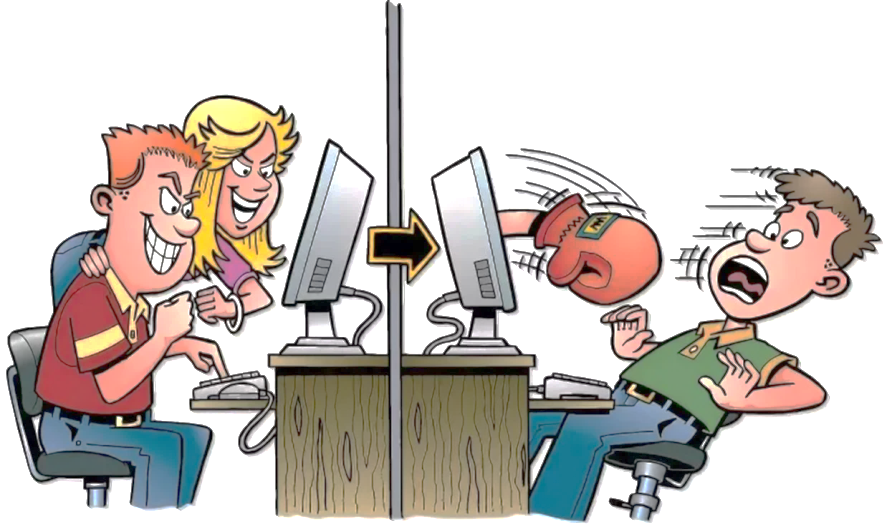 Ответственность за действия несовершеннолетних детей несут:- их родители, законные представители (ст. 127 КоАП);
- государственные учреждения, в которых дети находятся (ст. 127-1 КоАП)
[Speaker Notes: Ребята, вы взрослеете, и вы уже сейчас должны следить и управлять своим поведением. Люди, которые являются жертвами любых форм насилия, включая буллинг и кибербуллинг, имеют право на правосудие и привлечение к ответственности правонарушителя. За каждое действия, Вы несете ответственность. Так как вы – подростки, то и ваши родители тоже будут нести ответственность за вас и это может быть и уголовная ответственность. Никогда не забывайте о последствиях.]
Обратная связь
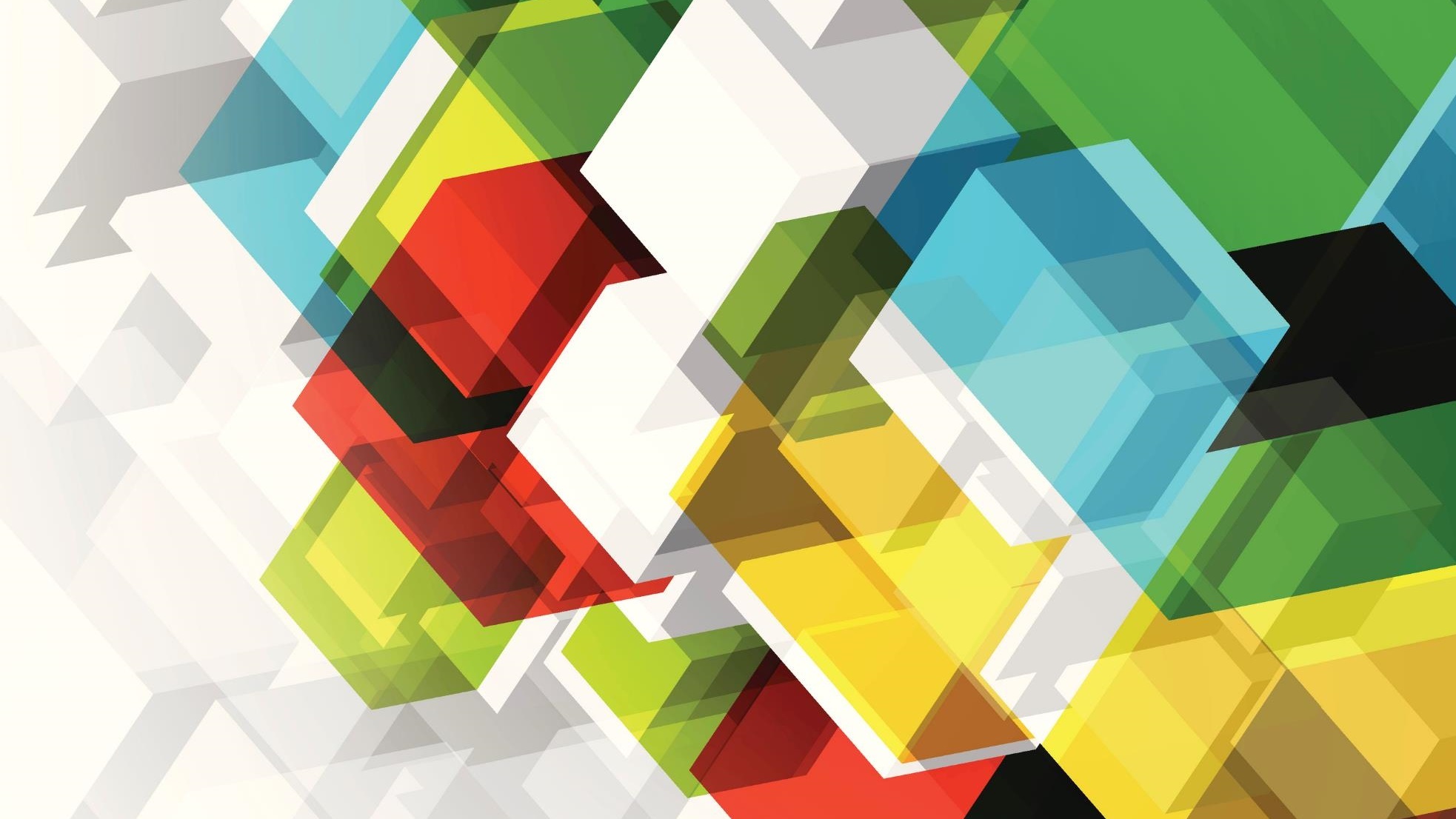 Что полезного вы узнали и что вы берете с собой в качестве подсказки и помощи?
[Speaker Notes: Ребята, хочу сказать спасибо каждому из вас, за ваше активное участие, за ваше мнения и ответы. Очень надеюсь, что вся информация, которую вы сегодня получили станет для вас полезной.
Что полезного вы узнали и что вы берете с собой в качестве подсказки и помощи. Напишите в чате или можете проговорить в микрофон. Спасибо за активное участие.]
Спасибо за Ваше участие!Вы всегда можете связаться со мной по следующим контактным данным:Ф.И.О. ______________педагог-психолог школы/колледжа _______________тел. _____________
[Speaker Notes: Если у вас остались вопросы или вам понадобиться помощь свяжитесь со мной (школьным психологом или психологом колледжа).]